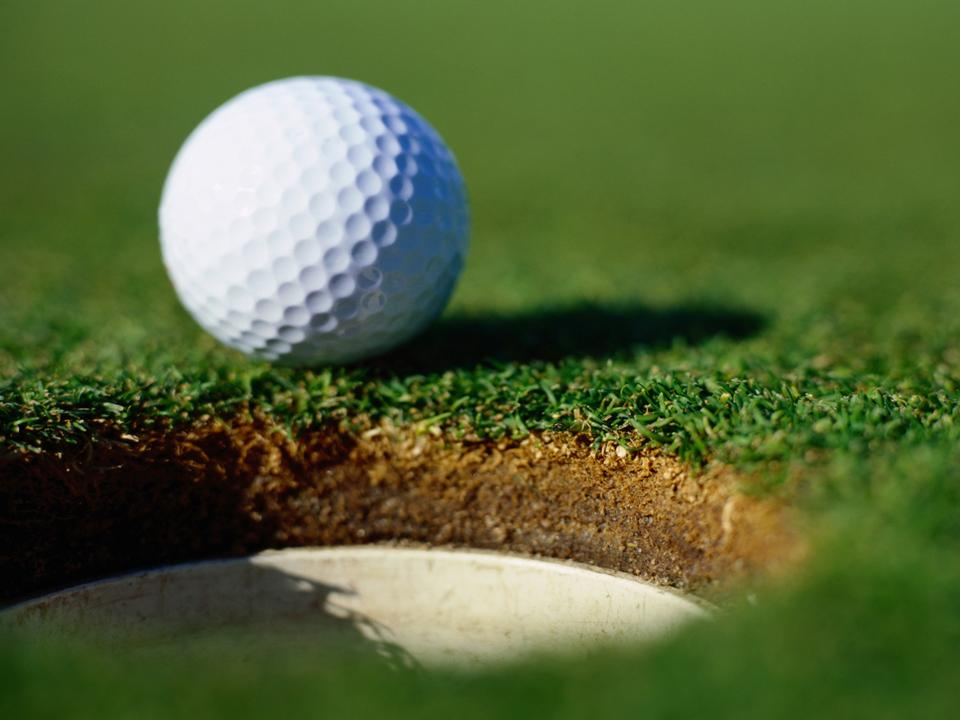 AJ Clair, Tommy Durand, & Jeremy Polster
A probability Model for Golf Putting
Golf Background
Golf is hard!
Some view putting as the most difficult part of golf
A study examining professional golfers showed that they were successful on less than 60% of their five-foot putts.
Putting Data
Berry, D. Statistics: A Bayesian Perspective. Belmont, CA. 1995: Duxbury Press
Distance (ft)	Tried	Success	% Made
2		1443	1346	93.2800
3		694	577	83.1400
4		455	337	74.0700
5		353	208	58.9200
6		272	149	54.7800
7		256	136	53.1200
8		240	111	46.2500
9		217	69	31.8000
10		200	67	33.5000
11		237	75	31.6500
12		202	52	25.7400
13		192	46	23.9600
14		174	54	31.0300
15		167	28	16.7700
16		201	27	13.4300
17		195	31	15.9000
18		191	33	17.2800
19		147	20	13.6100
20		152	24	15.7900
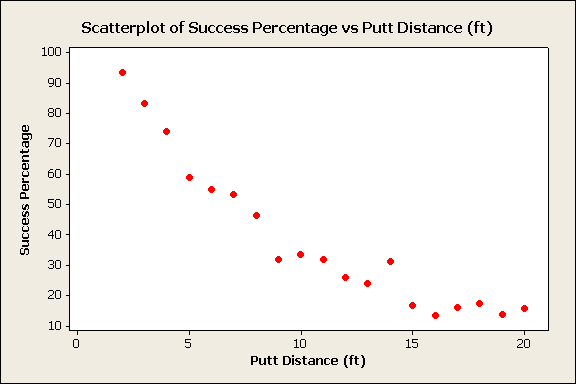 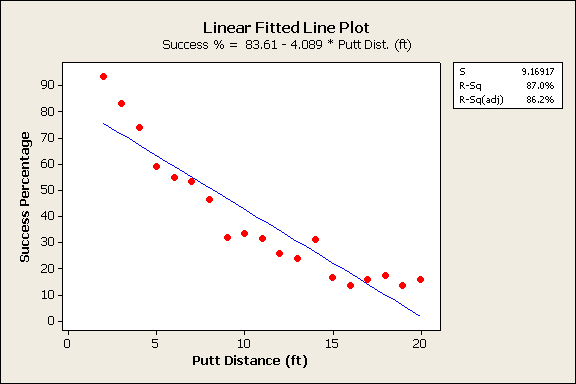 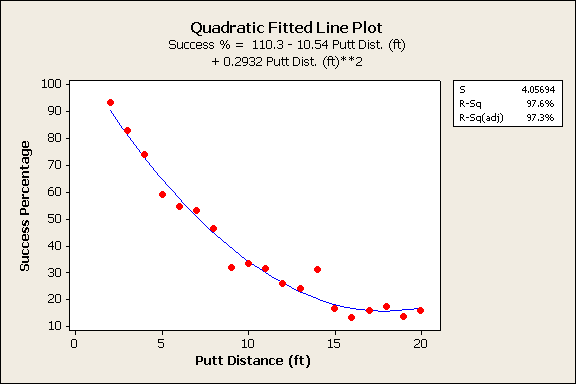 Looking at an Appropriate Putting Model
We can view this as a trigonometric model
When Ө is less than the “threshold angle” the ball will go in the hole.
Threshold angle = arcsin[(R-r)/x]
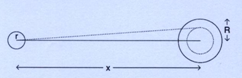 Can the Model Be Used to Estimate Probability of Successful Putts?
We can imagine a normal distribution to represent the random variable, Ө
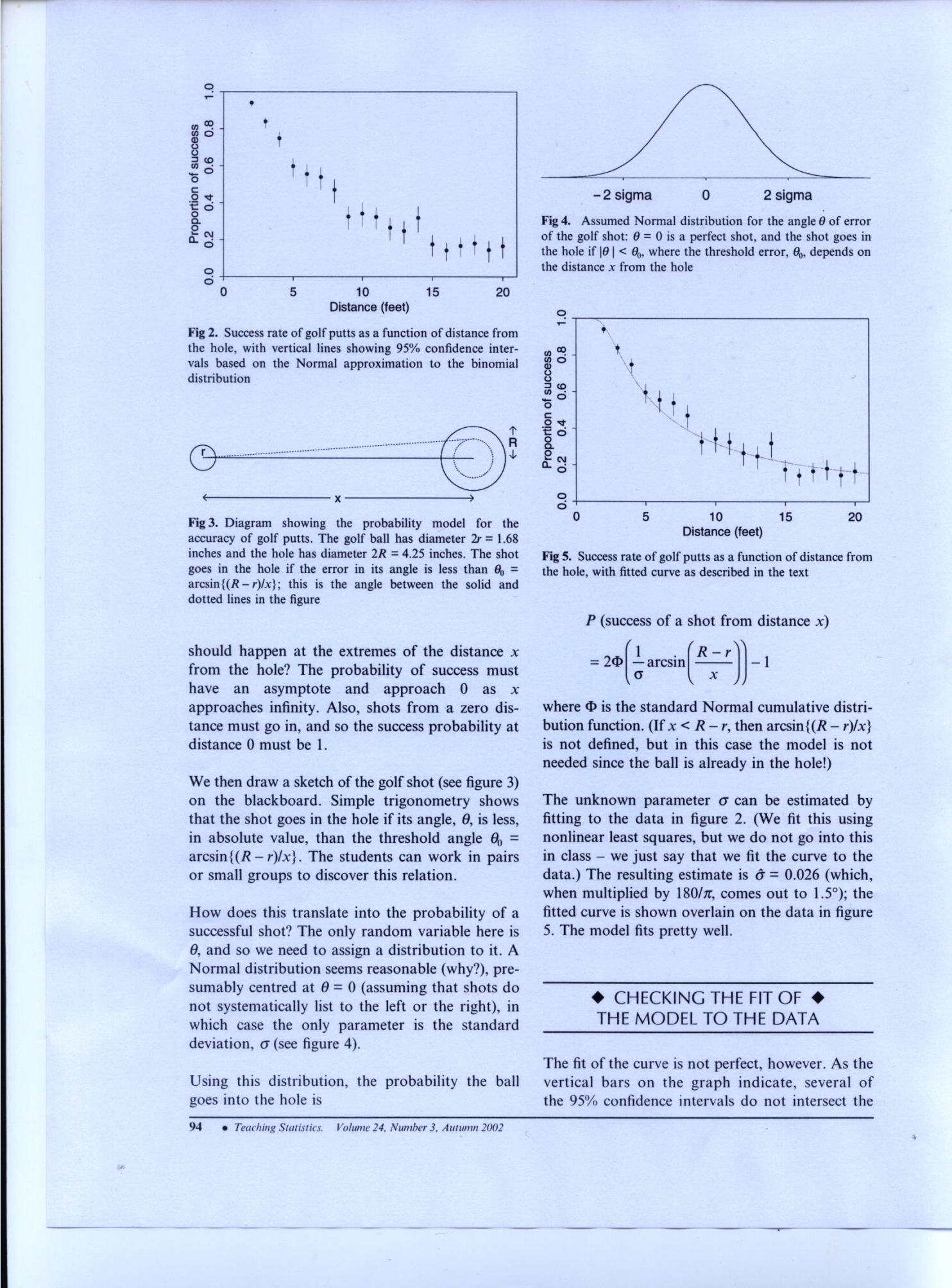 Probability Model
Using this normal distribution, the probability of a successful putt is:


Φ represents the standard normal distribution function and σ is the standard deviation
The hole diameter, 2R = 4.25 inches and the ball diameter, 2r = 1.68 inches
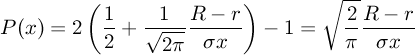 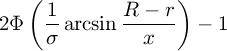 Using several mathematical properties including the small angle approximation for the arcsin, we can simplify the equation to:



Using this approximation we calculate the probabilities of a putt at all the given distances. We do this using the estimated value for σ = 0.026 (1.5 degrees)
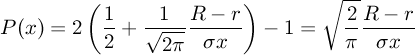 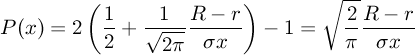 Problems with Linear and Quadratic Models
Linear
2 to 3 ft change is not the same as 19 to 20 ft change
Probability model will show probabilities not bound between 0 and 1
Quadratic
Might have larger R-sq yet an increasing probability at higher distance is not likely
Also, can show probabilities not bound between 0 and 1
Alternative Probability Model
One common estimator for probability models is a d-probit estimator
This is a logistic function which is bound between 0 and 1
Our Experiment
Using the actual probabilities for putting given by Berry, we simulated 100 putts for each distance using binomial random data
We then ran a d-probit regression on the data
Our Results
The coefficient for distance in our d-probit regression was -.026567
This is interpreted as a one foot increase in distance results in a 2.66% decrease in the probability of success for a putt
The 95% confidence interval for the coefficient was (-.031888, -.021246)
Discussion
Note both linear regressions for the actual probabilities and the equation estimated probabilities have slopes included in the confidence interval for our experiment’s coefficient 
These slopes are interpreted the same way as the coefficient
Problems With Model
The model only accounts for the angle at which the ball is hit
Does not account for putts that are too short and balls which partly cover the hole and go in
Also it only accounts for distance not terrain, playing conditions, or golfer ability
Conclusion
We can conclude that for our data range, our linear probability models are quite accurate at predicting the change in probability from the change in distance.
Also, the equation for estimating the probabilities appears to be a good estimate for the actual probabilities
However with a larger range of data the linear probability model may not be suitable
References
Berry, D. Statistics: A Bayesian Perspective. Belmont, CA. 1995: Duxbury Press
http://godplaysdice.blogspot.com/2008/06/probability-of-making-putt.html
Gelman, A., Nolan D.  “A Probability Model for Golf Putting.”  Teaching Statistics Vol. 24 No. 3 pg. 93-95